Institutional Controls (IC)Data Flow Webinar
XML Schema and Data Services Overview7/8/2013
Agenda
About ICs and the IC Data Challenge
Review IC IPT Project Goals
History of Exchange Network IC-related Efforts
IC XML Schema Overview
IC Data Services
Path Forward: Ohio EPA, Indiana DEM, Terradex, Inc.
Questions
The IC Data Challenge
IC data is tracked and used at different levels of government 
Agencies often have overlapping and disconnected responsibilities for implementation, monitoring, and/or enforcement
A standard data format and data access mechanism can help agencies share and integrate their IC data
History of Exchange Network IC-related Efforts
2002
The Environmental Data Standards Council (EDSC) began conducting meetings with EPA, States, Tribes and Local Governments to develop a data standard for IC data.
EDSC ultimately developed 24 data standards, IC was one of them
May, 2003
3-day IC meeting at Hyatt in Chicago, 56 participants
Goal was to refine/settle the draft IC data standard
History of Exchange Network IC-related Efforts(cont’d)
2004
Published the Institutional Controls Data Standard
http://www.exchangenetwork.net/standards/IC_Data_Standard_01_06_2006_Final.pdf 
http://www.exchangenetwork.net/standards/IC_FAQs.pdf 
2006
California Department of Toxic Substances Control (DTSC) receives EN grant to develop IC data flow
A draft XML schema is produced but was never published or implemented

…no significant activity since then
EDSC IC Data Standard (2004)
IC IPT Project Goals
Convene an Integrated Project Team (IPT) of IC stakeholders to provide input on IC data format and data exchange services
Develop an IC XML schema
A schema defines data elements and relationships between data elements
Develop a Flow Configuration Document (FCD)
An FCD describes how data exchanged between partners
Submit the schema and FCD to Exchange Network (EN) governance for review and approval
IC IPT Timeline
3/12/2013 – IPT Kickoff Meeting
4/9/2013 – IPT Review of Draft XML Schema
5/7/2013 – IPT Review of Draft Data Services List
6/10/2013 – IC Flow Package Published to Exchange Network Web Site:
	http://www.exchangenetwork.net/data-exchange/ic/
IC XML Schema Structure Overview (IC FCD Section 4)
EN Query and Solicit Data Services
Requesting data from a partner can by done it two ways: Query or Solicit
Query
Immediate response is returned
Ideal for getting smaller data sets
Solicit
Request the data, but come back later to download it
Server provides a Transaction ID to track the request
Both Query and Solicit support parameters for passing in criteria
IC FCD Data Services
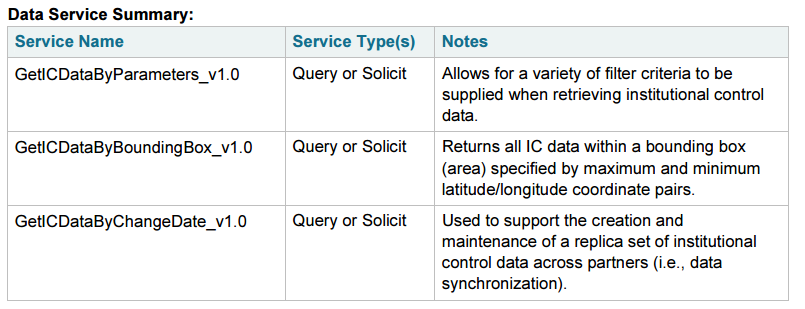 Service: GetICDataByChangeDate_v1.0
Returns all IC data added or updated since a certain date. Used to refresh a requestor’s dataset with any changes since the last inquiry. 

Parameters:
ChangeDate(date, required)
Service: GetICDataByBoundingBox_v1.0
Returns all IC data within a lat/long box (area)

Parameters:
BoundingCoordinateNorth(decimal, required)
BoundingCoordinateSouth(decimal , required)
BoundingCoordinateWest(decimal , required)
BoundingCoordinateEast(decimal , required)
Service: GetICDataByParameters_v1.0
Allows for a variety of criteria to be supplied, various filtering. Supplying no criteria returns all IC records.
Parameters:
InstrumentIdentifier (text, 0 or more)
FacilityIdentifier (text, 0 or more)
FacilitySiteName (text, 0 or more)
UseRestrictionTypeCode (text, 0 or more)
BoundingCoordinateNorth/South/West/East (decimal, 0-1)
ChangeDate (date, 0-1)
Path Forward
Partner Implementation Plans:
Ohio EPA – Adele Vogelgesang
Indiana DEM - Greg Overtoom
Mike Sowinski/Bob Wenzlau – Terradex, Inc.
Software Solutions for IC Data Flows
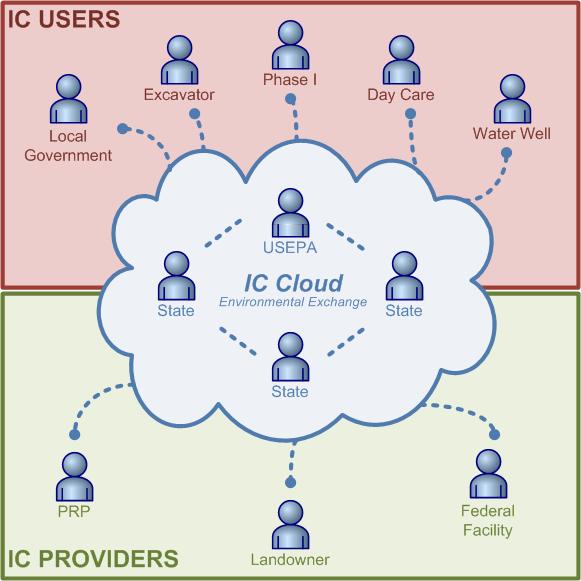 IC Users
IC Cloud (Exchange)
IC Providers
IC Software Solution Providers
Presentation of Schema Derived Data
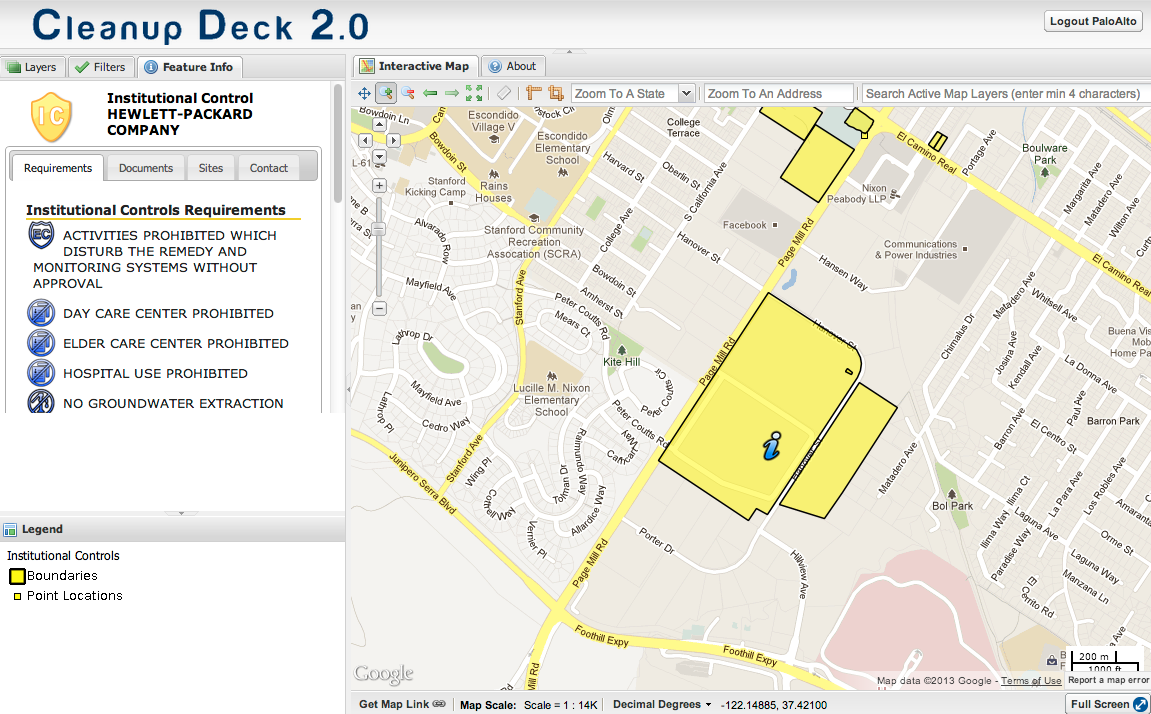 From CA Envirostor Repository
Fuel Leak 
Closure Records
From CA RWQCB Covenants
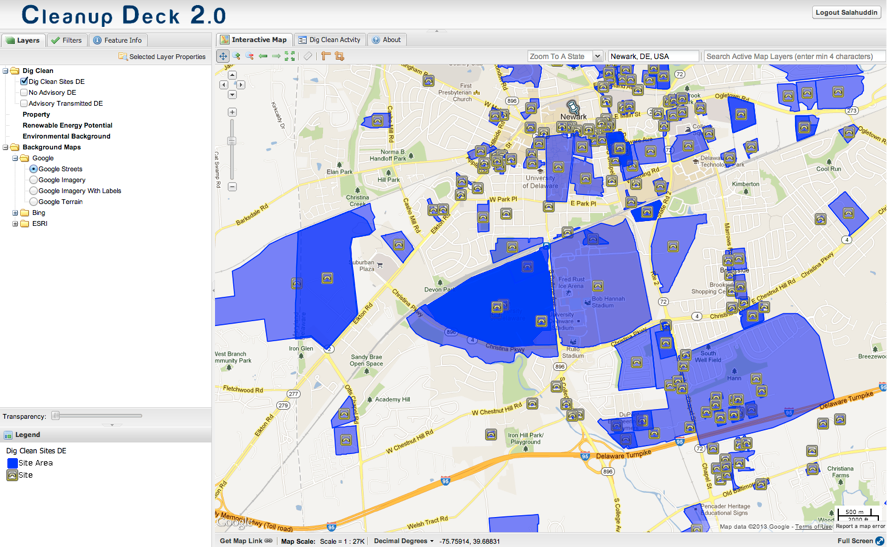 A Software Solution for Excavation Advisory IC Data Flow
IC Repository/Cloud
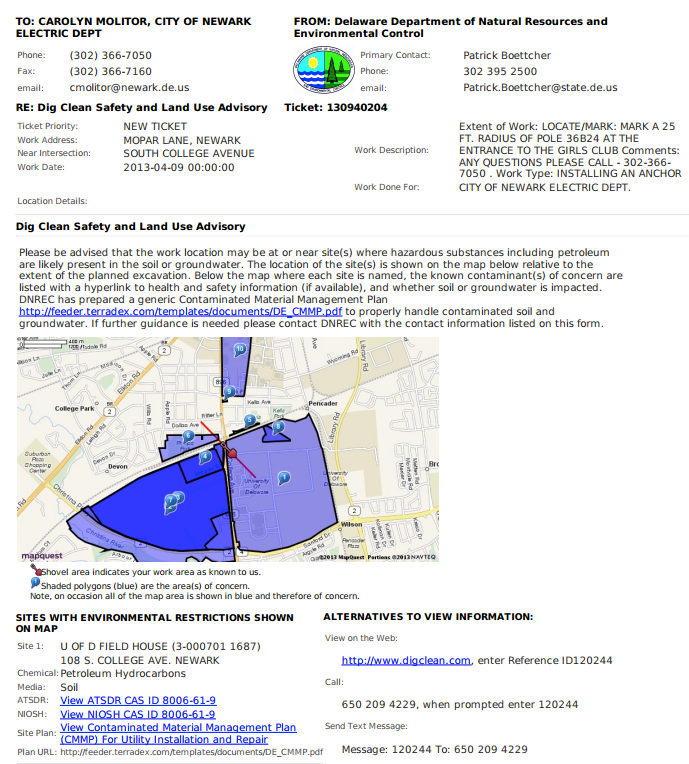 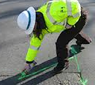 Delaware Dept. of Natural Resources & Environmental Control

“Duty to Inform of Environmental Hazards”
IC User
Miss Utility of Delaware
Local Government

“Newark, DE Electric Department Plans Buried Installation”
TerradexDig Clean

Fax, Text or Email Hazard Advisory
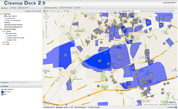 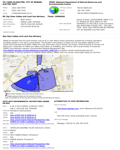 IC Software Solution
Excavation Advisory from Dig Clean Software Solution
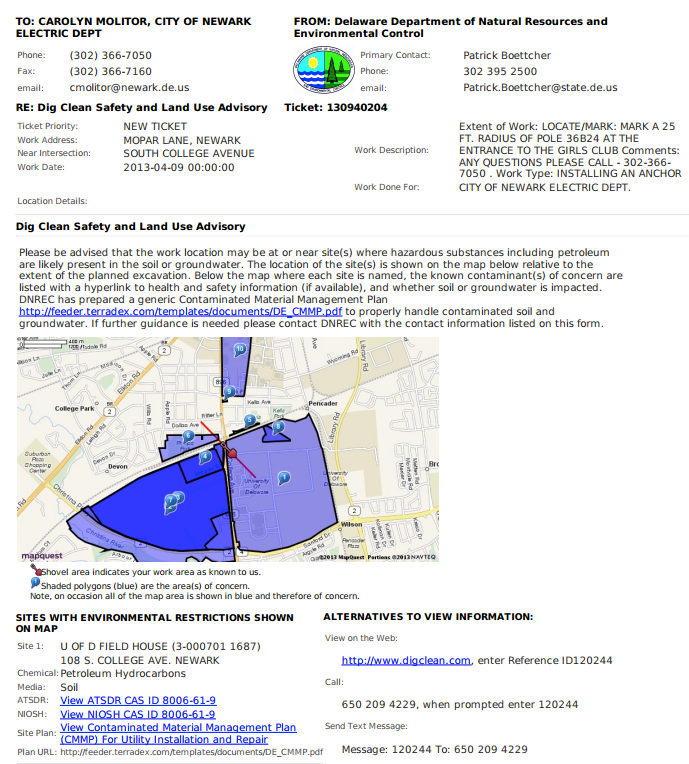 Questions?